ANÁLISE SWOT
Orientações sobre a ferramenta
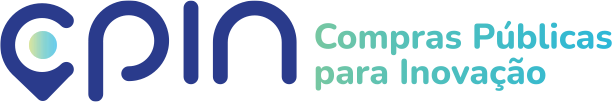 Trilha do Planejamento
O que é?
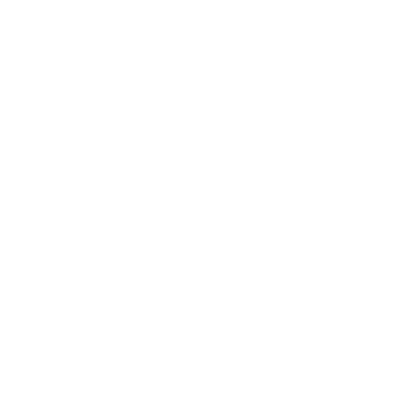 Mapear Problemas
É uma ferramenta que facilita a análise interna (forças e fraquezas) e externa (oportunidades e ameaças) de uma organização ou a análise em relação a um determinado contexto. Por meio da Matriz SWOT, é possível mapear os problemas e levantar insumos para a tomada de decisão.
Objetivo:
Auxilia no mapeamento de problemas e na tomada de decisão a partir da análise do cenário interno e externo da organização. 

Dicas:
Envolva os interessados e preencha a matriz de forma colaborativa. Imprima o template e use post-its™ e canetas ou utilize em uma plataforma digital, como o Miro ou o Mural.
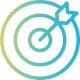 Passo a passo
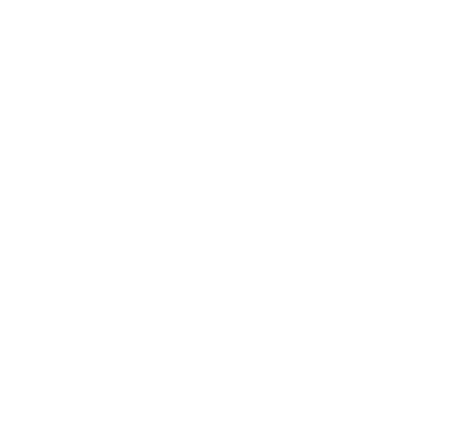 Mapeie os pontos positivos e negativos da sua organização, a partir de uma análise interna (forças e fraquezas) e externa (oportunidades e ameaças): 

Forças: características positivas que atuam em conjunto para ajudar a organização a alcançar suas metas e objetivos.
Fraquezas: características negativas que podem inibir ou restringir o desempenho da organização. 
Oportunidades: características ou condições não controláveis pela organização, com potencial para ajudá-la a crescer e atingir ou exceder as metas planejadas.
Ameaças: características ou condições não controláveis pela organização, que podem impedi-la de atingir as metas planejadas.
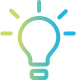 Fonte: Adaptado de Rockconten
ANÁLISE SWOT
Etapas da ferramenta
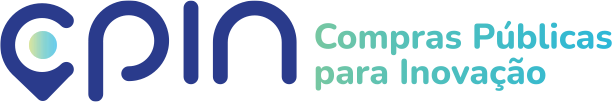 Fatores positivos
Fatores negativos
Fraquezas
Forças
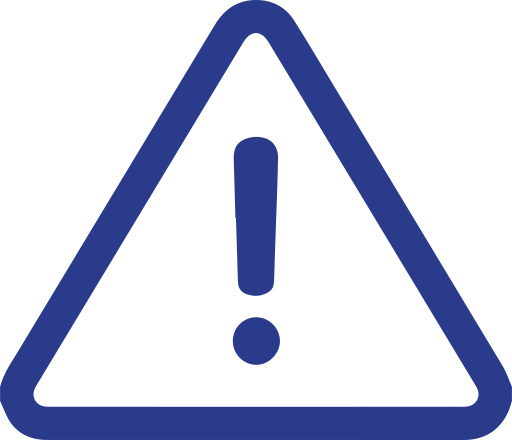 Referem-se à ausência de 
capacidades e/ou habilidades críticas. Ex: alta rotatividade de pessoal, sistemas de informação obsoletos, falta de conhecimentos sobre inovação…
Habilidades, capacidades e competências importantes para o alcance de metas e objetivos. Ex: equipe experiente e motivada, recursos tecnológicos adequados...
Fatores internos
Oportunidades
Ameaças
Fatores externos
Oportunidades que podem favorecer a organização. Ex: diretrizes governamentais favoráveis, legislação favorável, novas fontes orçamentárias…
Fatores que podem ameaçar o bem-estar da organização. Ex: dispersão geográfica do público alvo, disparidades regionais…
ANÁLISE SWOT
Etapas da ferramenta
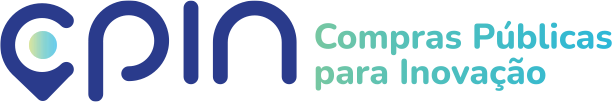 Fatores positivos
Fatores negativos
Fraquezas
Forças
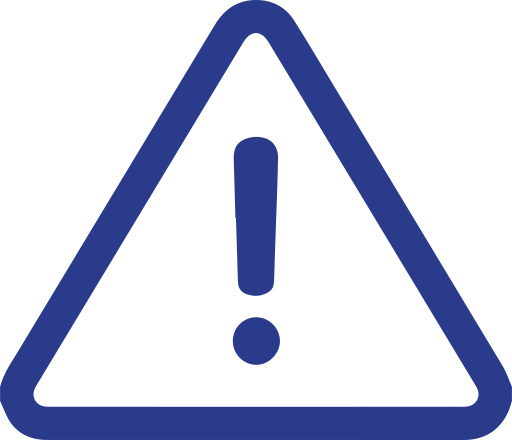 Escreva aqui.
Escreva aqui.
Fatores internos
Oportunidades
Ameaças
Fatores externos
Escreva aqui.
Escreva aqui.